Qari mill-Ktieb 
tal-Għerf
Għerf 6, 1-11
Isimgħu mela, slaten, 
u ifhmu; tgħallmu, intom 
li taħkmu sa truf l-art; agħtu widen, mexxejja 
tal-kotra, li tiftaħru bl-għadd
tal-ġnus tagħkom! Hu 
l-Mulej li takom is-setgħa, mingħand l-Għoli l-qawwa tagħkom; hu jgħarbel 
l-għemejjel tagħkom, u jifli
bir-reqqa l-fehmiet tagħkom.
Għalkemm intom qaddejja ta’ saltnatu, ma qtajtux 
il-ħaqq sewwa, u ma żammejtux mal-Liġi; anqas
ma mxejtu skont ir-rieda
ta’ Alla. Bil-biża’ u 
bil-ħeffa se jiġi jżurkom, għax bl-aħrax jiġġudika ’l min hu fl-għoli.
Iż-żgħir isib mogħdrija u ħniena, imma l-kbir 
bil-kbir jaqlagħha. Għax sid kulħadd ma jħarisx lejn l-uċuħ, lanqas ma jibża’
mill-kobor ta’ xi ħadd. 
Iż-żgħir u l-kbir għamilhom hu, u xorta waħda jieħu ħbiebhom ilkoll; imma s-setgħana
jgħarbilhom bir-reqqa. Għalikom mela, mexxejja, dan kliemi, biex titgħallmu l-għerf u ma taqgħux.
Għax dawk li jħarsu
l-kmandamenti mqaddsa
bil-qdusija, jingħaddu
mal-qaddisin; u min tgħallimhom ikollu lilhom jaqbżu għalih.
Ħa jkollkom mela xewqa
għal kliemi, ixxennqu
għalihom u titgħallmuhom.
Il-Kelma tal-Mulej
R:/ Irroddu ħajr lil Alla
Salm Responsorjali
R:/ Qum, o Alla, 
agħmel ħaqq mill-art
Agħmlu l-ħaqq 
mal-miskin u l-iltim; 
mal-magħkus u l-fqir agħmlu s-sewwa!
Eħilsu d-dgħajjef 
u l-fqajjar, 
minn id il-ħżiena salvawhom.
R:/ Qum, o Alla, 
agħmel ħaqq mill-art
Jien għedt li allat intom, 
ulied l-Għoli lkoll kemm intom.
Imma bħal kull bniedem intom tmutu, 
bħal kull wieħed 
mill-kbarat taqgħu.
R:/ Qum, o Alla, 
agħmel ħaqq mill-art
Hallelujah, Hallelujah
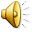 Iżżu ħajr lil Alla f’kollox: dan hu li jrid Alla mingħandkom fi 
Kristu Ġesù.
Hallelujah, Hallelujah
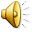 Qari mill-Evanġelju skont  
San Luqa
Lq 17, 11-19
Glorja lilek Mulej
Ġara li, huwa u sejjer 
lejn Ġerusalemm, Ġesù għadda minn bejn 
is-Samarija u l-Galilija. 
Kif kien dieħel f’raħal,
iltaqgħu miegħu għaxart
irġiel morda bil-lebbra. 
Waqfu ’l bogħod minnu, għollew leħinhom u qalulu:
“Ġesù, mgħallem, ikollok ħniena minna!”
Kif rahom, qalilhom:
“Morru uru rwieħkom 
lill-qassisin.”
U ġara li, huma u sejrin, fiequ mill-marda tagħhom.
Wieħed minnhom, kif ra 
ruħu mfejjaq, raġa’ lura jgħajjat u jfaħħar lil Alla,
inxteħet wiċċu fl-art 
f’riġlejn Ġesù u raddlu ħajr.
Issa dan kien Samaritan. U Ġesù qabad u qal:
“Mhux l-għaxra fiequ 
mil-lebbra? Fejn huma 
d-disgħa l-oħra? 
Ma kien hemm ħadd minnhom li raġa’ lura biex
jagħti glorja lil Alla ħlief dan il-barrani?” 
Imbagħad qallu:
“Qum, mur; il-fidi 
tiegħek salvatek!”
Il-Kelma tal-Mulej
R:/ Tifħir lilek Kristu